«Как светильник не может гореть без елея,
                           так без веры не может человек обладать 
                                                            добрыми мыслями».
                                                                             Ефрем Сирин
                                      
       Наша работа посвящена истории церкви
    «Введения во храм Пресвятой Богородицы» деревни Колокольня.
      Обучающимися школы была проделана большая работа: 
      опрошены жители деревень Колокольня, Костивцы,
      изучены энциклопедические материалы, сделаны запросы 
      в районный и областной архивы.
      Анализируя и обобщая накопленный материал,
      мы пришли к выводу, что жизнь нашей деревни
      и жизнь церкви неотделимы друг от друга.
После Деулинского перемирия между русским государством и Речью Посполитой 1618 году многие поселения на территории нынешнего Гагаринского района находились в полном запустении. В «поросших землях» в результате разорения литовцами лежало село Костивец, которое до сего дня образует как бы единое поселение с деревней Колокольня. 
В середине 19 века это владельческое село на реке Гжатке имело четыре двора с 16 жителями.
Деревня Колокольня находится в 5 километрах 
к юго-западу от районного центра, на левом берегу реки Малая Гжать, рядом со Старой Смоленской дорогой.
Из материалов Смоленского областного архива мы узнали, что в 1838 году на месте деревянной церкви, построенной помещиком Сергеем Сергеевичем Мальцевым и священником Николаем Львовичем Львовым, был построен каменный храм с колокольней.
Звон церковных колоколов был слышен за десятки вёрст. 
Со всей округи, из ближних и дальних деревень шли и ехали в церковь люди, выполняя Божий наказ: «Шесть дней работай, а седьмой отдай Богу твоему». 
Видимо, и название нашей деревни – Колокольня, сложилось более века тому назад и связано именно с церковью и колокольней.
Построенная  церковь была освящена в честь христианского 
 праздника Введения во храм Пресвятой Богородицы. 
С тех пор этот день - 4 декабря по новому стилю – стал  
 престольным праздником  нашей церкви.
Целый век она выполняла своё предназначение – продолжала 
дело Христа на земле: учила истине, спасала от греха, исцеляла
 от телесных и душевных недугов.
В начале 20 века в селе была открыта церковно-приходская школа,
 где сельские детишки учились грамоте. 
  Церковь всегда была центром жизни на селе. Этот прекрасный 
  когда - то храм видел  человеческие радости и беды, в нём 
 крестили, венчали, отпевали. 
И сейчас в нашей деревне живут люди, которых крестили в нём. 
За алтарём, по христианскому обычаю, хоронили 
священнослужителей, а рядом с храмом  лежало сельское
 кладбище.
Напротив, через дорогу, рядом со зданием современной  школы, до сих пор стоит старый, потемневший от времени дом, где жили служители церкви
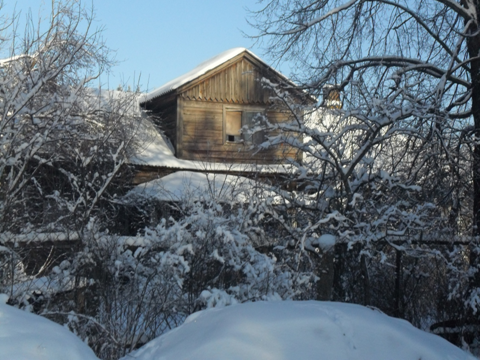 . Из материалов областного архива нам стали известны их имена.
 Священники: Львов Николай Львович, Львов Лев Николаевич, Попов Григорий, Некрасов Иоанн Алексеевич; дьякон - Ильенков Владимир; псаломщики: Попов Яков, Кудрявцев Иван, Строганов Михаил, Кудрявцев Семён, Сеньковский Владимир; 
церковные старосты: Косьмин Фёдор, Матвеев Дмитрий, Гаврилов Фотий, Фотиев Алексей, 
Сальников Василий; 
учителя церковно-приходской школы: Смирягин Анатолий, Нечаев Иван, Соболев Михаил, Конокотина Нина, Клитина Мария.
С 1917 года, с приходом к власти большевиков, в нашей
 стране началась эпоха атеизма. 
     Бог оказался людям не нужен. По всей стране рушили 
  церкви,  многие священники были объявлены врагами 
  народа. 
   Печальные события не обошли стороной и 
   Введенскую церковь,но, не смотря на гонения, 
  до Великой Отечественной войны она 
   была действующей, разделяя с жителями деревни 
   и радости, и скорби.
Во время Великой Отечественной войны, в дни оккупации Гжатского района, немецкие солдаты в храме держали лошадей, а, отступая, пытались его взорвать. Пострадала одна стена, но сама церковь устояла. 
В военные и послевоенные годы церковь была разграблена, крест украден, в здании организован клуб. Стены покрасили синей краской, на месте алтаря построили сцену для выступлений. Божий храм превратили в место для развлечений, где пели, плясали, показывали кино. Позднее клуб закрыли, разобрали и унесли деревянный пол.
Церковь ветшала и на несколько последующих лет её      превратили  в хранилище минеральных удобрений. 
 Деревня строила свой «новый мир» без Бога. 
   И построила…
  Атеистические взгляды на жизнь принесли свои плоды. 
Кощунством, надругательством над памятью прошлых поколений, своих предков, явилось то, что сельское кладбище сравняли с землёй, а на его месте построили общественную баню.
Сейчас кажется, что какие-то тёмные силы только и могли довести   человека до принятия такого решения.
Но, «Бог поругаем не бывает», - говорят святые отцы 
     христианской церкви.
 Баня просуществовала несколько лет, и у неё провалилась
 крыша. 
   Сегодня это сооружение стоит посреди высокого бурьяна памятником безбожной человеческой фантазии.
 Из провалившейся крыши торчат стволы деревьев, 
зияют кривой усмешкой чёрные, разбитые окна. 
А рядом всё так же стоит печальная, полуразрушенная
 Введенская церковь, по-прежнему тихая и светлая, 
с проступающим Божьим ликом и образом 
                 Пресвятой Богородицы.
Порой и сегодня в разрушенный храм заходят люди: кто-то из любопытства,  реже – помолиться.
Удивительный случай произошёл несколько лет назад с тремя
 молодыми людьми, нынешними жителями деревни. 
  Решив поискать, что-нибудь  в тайниках храма, они с лопатами вошли внутрь и взялись за работу. 
Вскоре, что-то заставило одного из них оглянуться – в проёме двери стоял высокий Муж в белых одеждах. Вслед за первым искателем старины оглянулись двое других… 
Убегали все вместе, не помня себя от страха.
 Отдышавшись, рассказывали друг другу, что все трое видели одно и то   же явление -высокого Мужа в белых одеждах.
Хочется привести слова из поэмы Николая Мельникова       «Русский крест»: 
     «В каждый храм, при построеньи,  Бог по Ангелу даёт, 
И находится в служеньи в новом храме Ангел тот.
Он, бесплотный и незримый, до скончанья века тут,
И крылом его хранимы люди Богу воздают. 
И молитвы, и обряды, и причастий благодать –
Под его небесным взглядом, хоть его и не видать.
Даже если храм разрушен – кирпичи да лебеда,
Воли Божией послушен Ангел будет здесь всегда.
И на месте поруганья, где безбожник храм крушил,
Слышно тихое рыданье чистой ангельской души.
И в мороз, и в дождь, и в слякоть, все грядущие года
Будет бедный Ангел плакать, вплоть до Страшного Суда».
Всё чаще в последнее время звучит слово «экология». 
Земля стонет от стихийных бедствий, мусорных свалок. 
Воздух загрязнён выхлопными газами, иностранными словами, 
матерной бранью.
   В Евангелии сказано: «Где сокровища ваши, там и сердце ваше   будет».
 Сокровища наших предков – это православная вера, любовь к Отечеству,   сострадание и помощь людям.
  Сегодня у человека, живущего без Бога, без веры сокровища другие.
   Стремясь заработать, мы забываем о ближних, ожесточаемся, 
становимся равнодушными к чужим бедам. 
Существует утверждение,   что по тому состоянию, в котором находится храм Божий,    можно судить о состоянии души человека, живущего в данной местности.
Сегодня в нашей деревне есть люди, неравнодушные к судьбе разрушенного храма. За последние годы проведена немалая работа с целью его восстановления. 
   Жители деревни расчистили пустырь, вырубили деревья вокруг храма, вывезли мусор, провели к нему дорогу, отправили обращение к Патриарху Кириллу с просьбой рассмотреть вопрос о судьбе Введенской церкви.
    Хочется надеяться, что попытки восстановить храм увенчаются успехом, ведь у людей просыпается интерес и желание  узнать о Боге  и приблизиться к Нему. 
  А ведь Бог всегда рядом стоит и стучится в каждое сердце. Только жаль, что не каждый слышит и не каждый открывает.
«Я -  Свет, а вы не видите Меня,
                   Я -  Путь, а вы не следуете за Мной,
                  Я - Истина, а вы не верите Мне, 
                Я – Учитель, а вы не слушаете Меня,
               Я – Господь, а вы не повинуетесь Мне,
              Я – ваш Бог, а вы не молитесь Мне,
             Я – ваш лучший Друг, а вы не любите Меня,
          Если вы -  несчастны, то вы не вините Меня».
                                                    Серафим Вырицкий